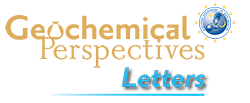 Eguchi and Dasgupta
Redox state of the convective mantle from CO2-trace element systematics of oceanic basalts
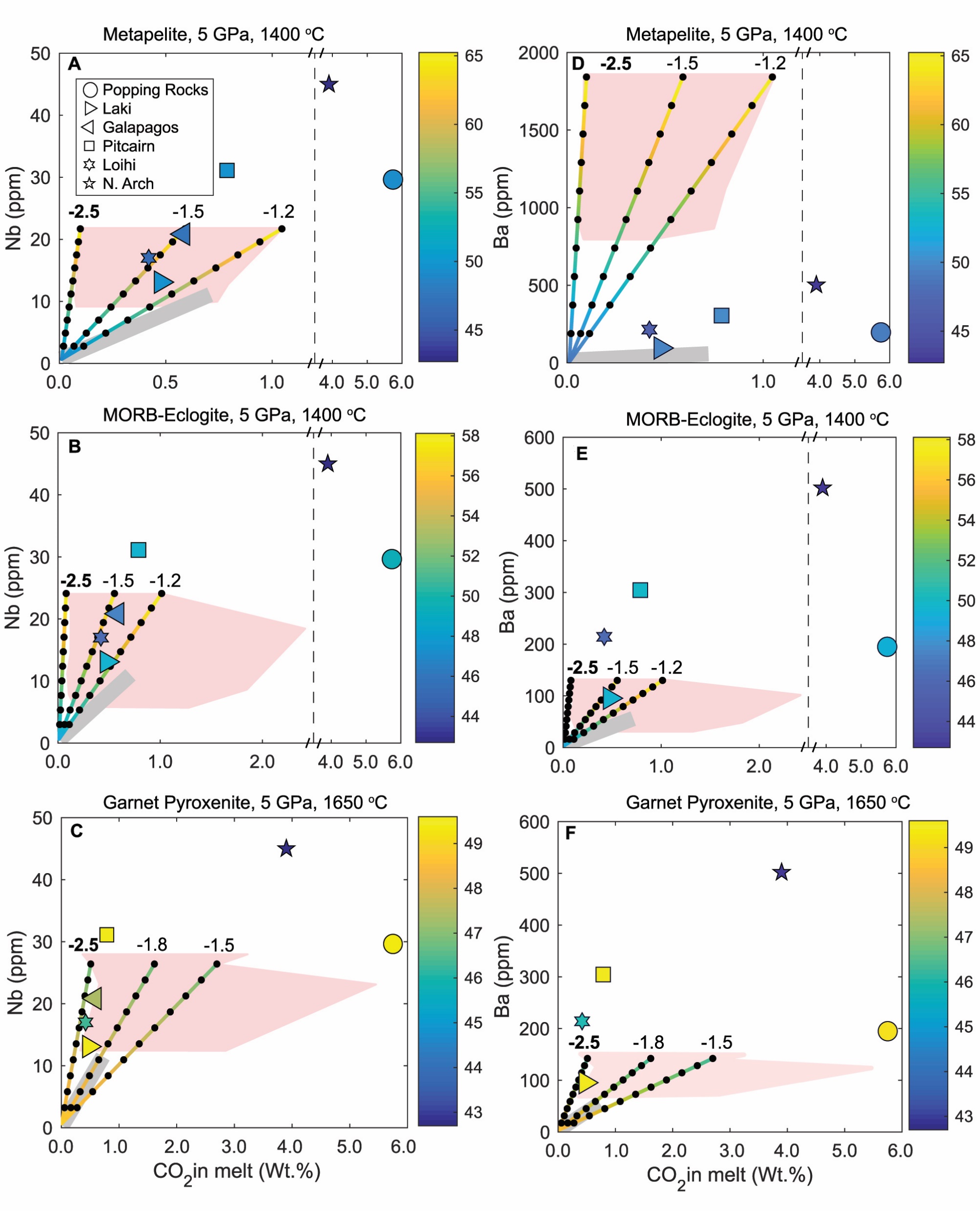 Figure 3 CO2-Nb and CO2-Ba mixing lines between depleted peridotite melts and graphite-saturated melts of subducted lithologies. Mixing lines are calculated at different logfO2s relative to FMQ up to the CCO buffer as denoted by numbers above mixing line (the average fO2 of eclogites based on CLM xenoliths at this pressure is marked with bold text). Each marker along a …
© 2018 The Authors
Published by the European Association of Geochemistry
under Creative Commons License CC BY-NC-ND 4.0
Eguchi and Dasgupta (2018) Geochem. Persp. Let. 8, 17-21 | doi: 10.7185/geochemlet.1823